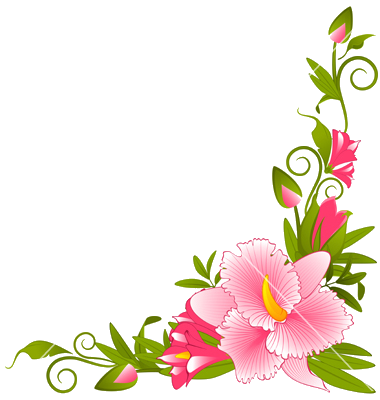 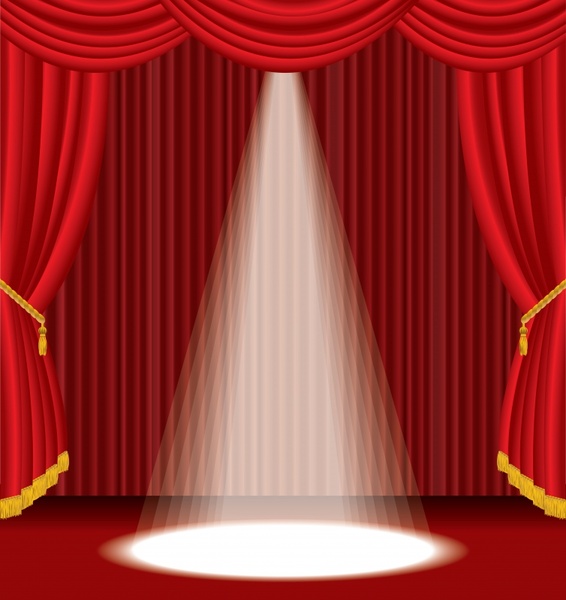 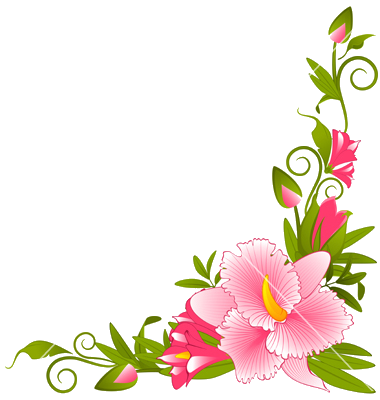 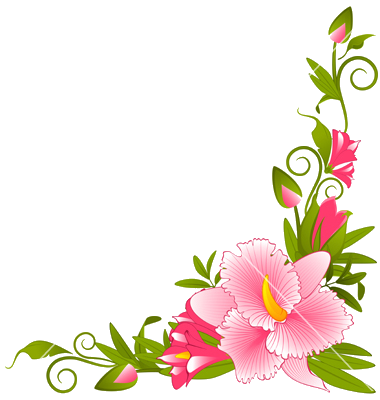 স্বাগতম
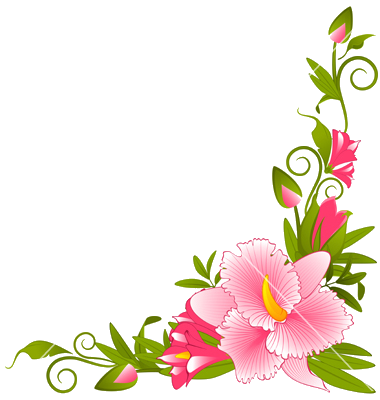 শিক্ষক পরিচিতি
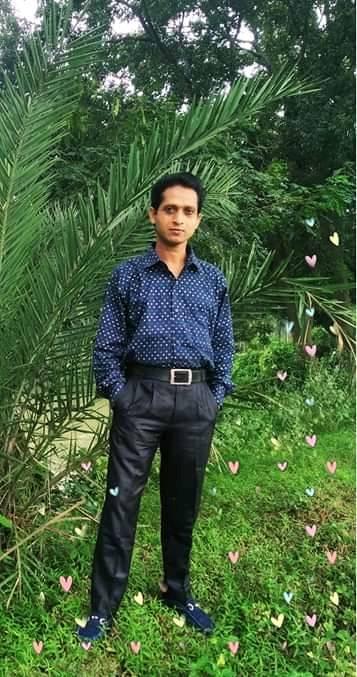 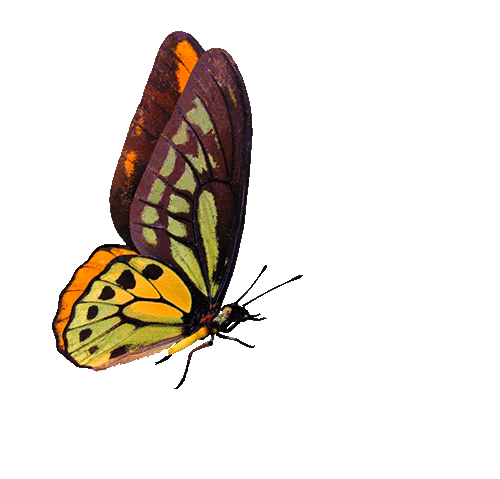 গোবিন্দ চন্দ্র মন্ডল
সহকারি শিক্ষক
শ্রীনগর ১ নং মডেল সরকারি প্রাথমিক বিদ্যালয়
শ্রীনগর, মুন্সীগঞ্জ।
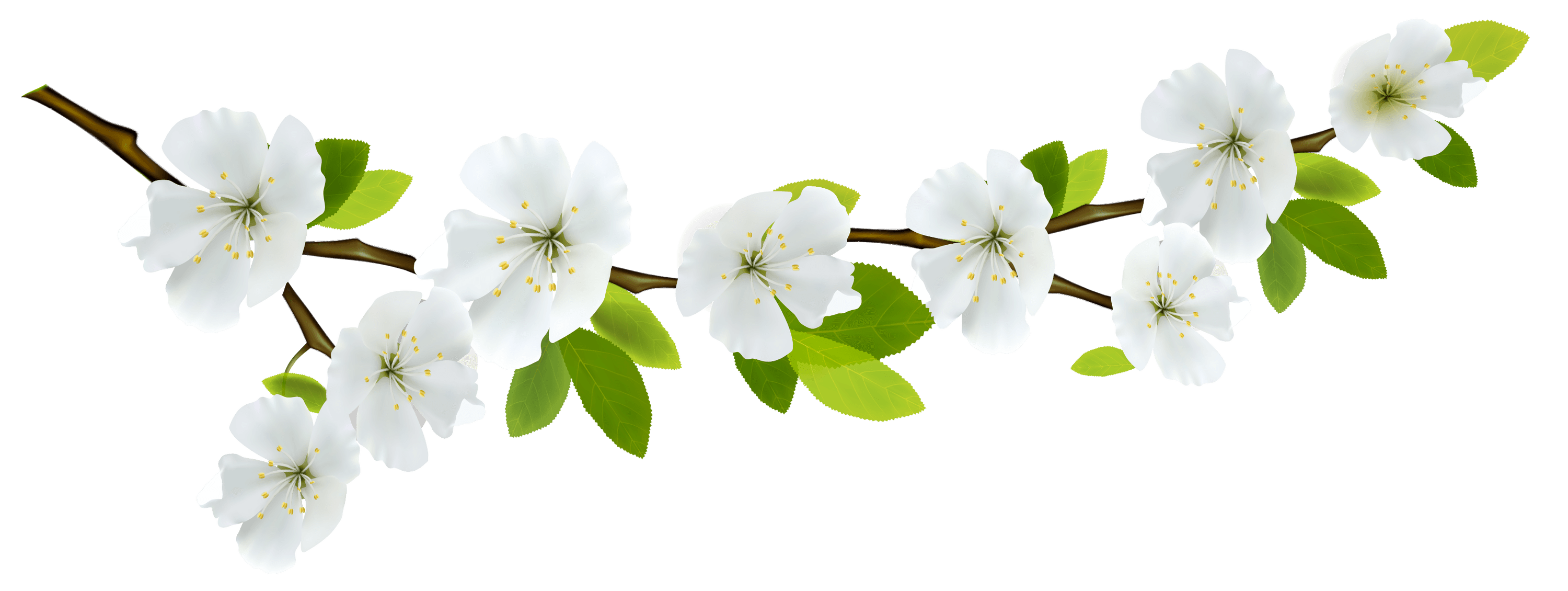 পাঠ পরিচিতি
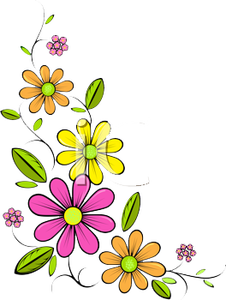 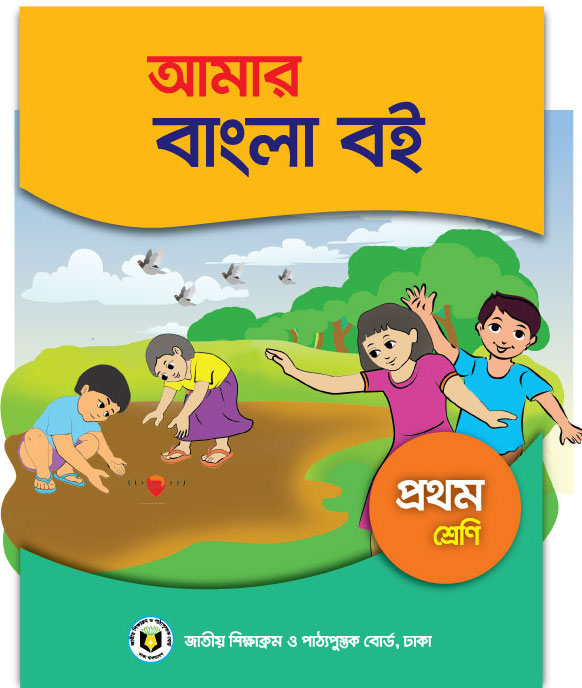 শ্রেণী- প্রথম 
বিষয় – আমার বাংলা বই
পাঠ-২০
পাঠের শিরোনাম: বর্ণ শিখি।
পাঠ্যাংশ : প, ফ, ব , ভ, ম।
সময় – ৪০ মিনিট।
পূর্ব জ্ঞান যাচাই।
গত পাঠে তোমরা কি কি বর্ণ শিখেছো?
ত থ দ ধ ন
এসো আমরা একটি ভিডিও দেখি।
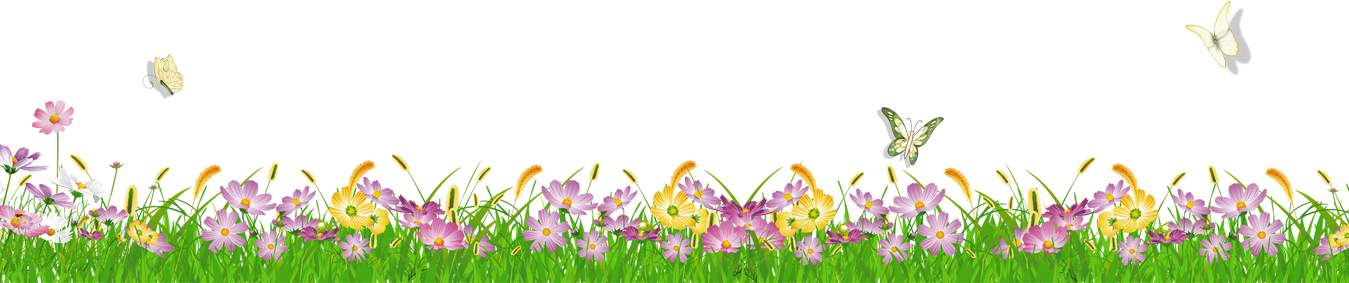 ছবি দেখি ও গল্প বলি।
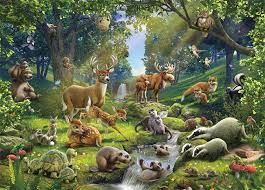 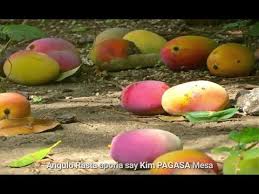 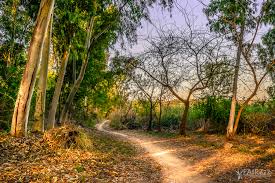 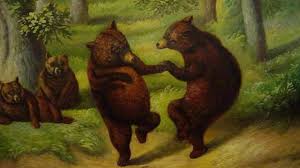 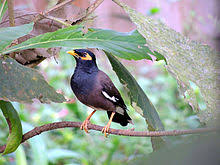 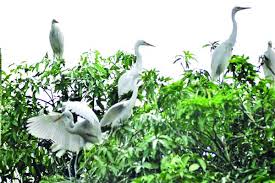 উপরের ছবির গল্পটি কি হতে পারে?
গ্রামের পাশেই একটা বন। বনে আছে হরেক রকমের গাছ আর পশু-পাখি। তারা সবাই সবার বন্ধু। তারা এক সাথে ঘুরে বেড়ায়, গান গায়, খায় দায়, আরো কত মজা করে। একদিন বনের উপর দিয়ে জোরে বাতাস বইল। বাতাসে গাছের পাতা নড়ে, ফল পড়ে। তাই না দেখে মনের খুশিতে বক গাছে এসে বসে। আর গাছের নিচে ভালুক নাচে। হঠাত বক তাকিয়ে দেখে, মগডালে ময়না দোলে।
তোমরা কি শুনতে চাও?
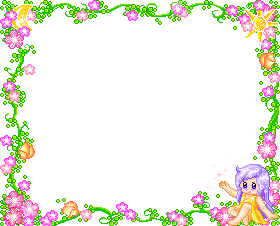 আজ আমরা পড়ব
বর্ণ শিখি
প ফ ব ভ ম
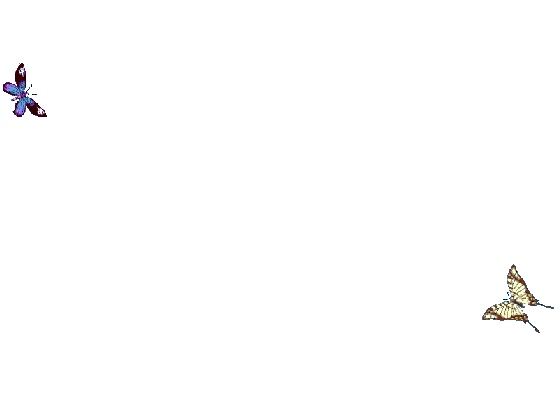 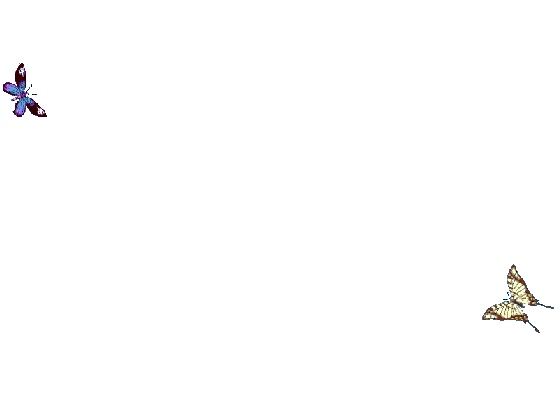 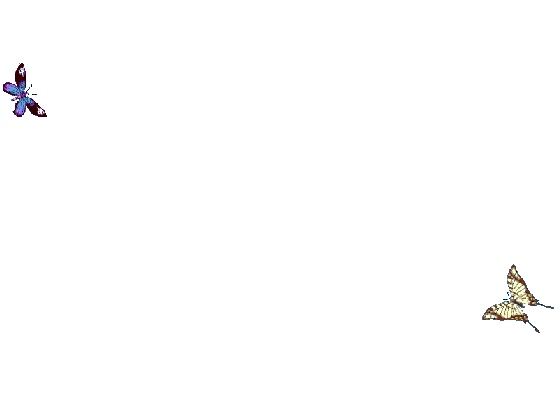 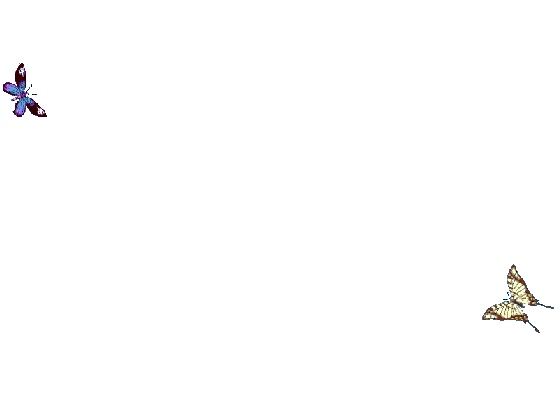 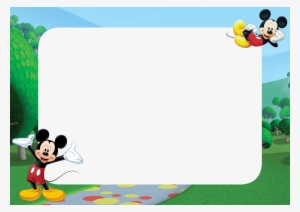 শিখন ফলঃ
১.১.৩  বাক্যে ও শব্দে ব্যবহৃত বাংলা বর্ণমালার ধ্বনি মনোযোগসকারে শুনবে ও মনে রাখবে।
১.১.১ বাক্যে ও শব্দে ব্যবহৃত বাংলা বর্ণমালার ধ্বনি স্পষ্ট ও শুদ্ধ ভাবে বলতে পারবে।
১.১.১ বাক্যে ও শব্দে ব্যবহৃত বাংলা বর্ণমালার ধ্বনি স্পষ্ট ও শুদ্ধ ভাবে পড়তে পারবে।
১.১.১ স্পষ্ট ও সঠিক আকৃতিতে বাংলা বর্ণমালা লিখতে পারবে।
শুনি ও বলি
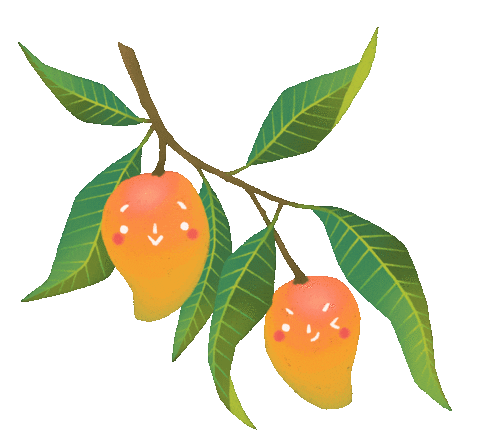 প
পাতা নড়ে।
পাতা
শুনি ও বলি
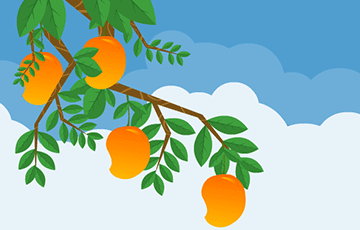 ফ
ফল
ফল পড়ে ।
শুনি ও বলি
ব
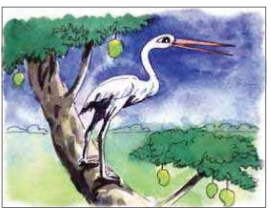 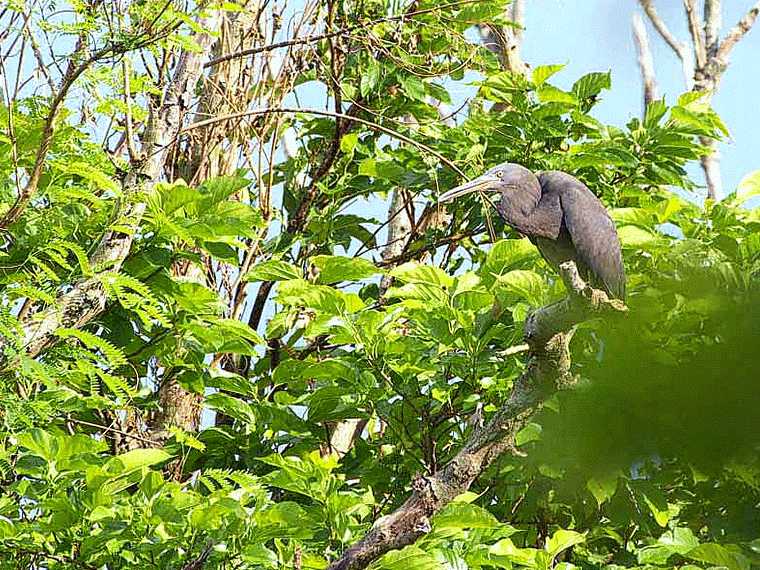 বক
বক গাছে
শুনি ও বলি
ভ
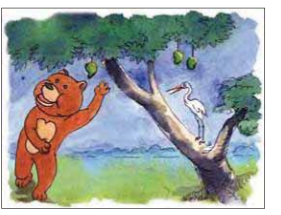 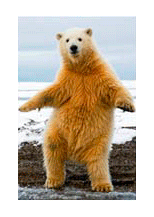 ভালুক
ভালুক নাচে
শুনি ও বলি
ম
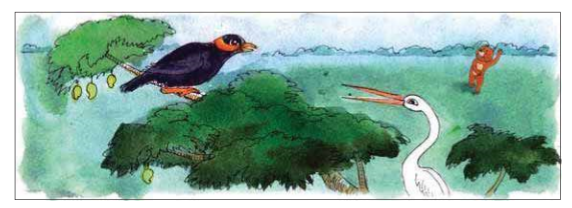 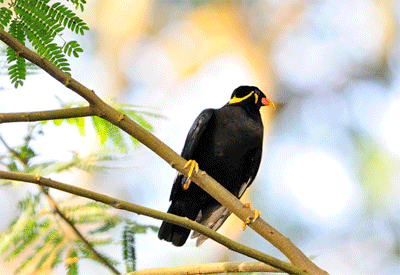 ময়না
মগ ডালে ময়না দোলে।
এসো প বর্ণ দিয়ে আরো কিছু নতুন শব্দ বলি।
এসো ফ বর্ণ দিয়ে আরো কিছু নতুন শব্দ বলি।
এসো ব বর্ণ দিয়ে আরো কিছু নতুন শব্দ বলি।
এসো ভ বর্ণ দিয়ে আরো কিছু নতুন শব্দ বলি।
এসো ম বর্ণ দিয়ে আরো কিছু নতুন শব্দ বলি।
পাঠ্য বই সংযোগ 
পৃষ্ঠা নং- ২৮
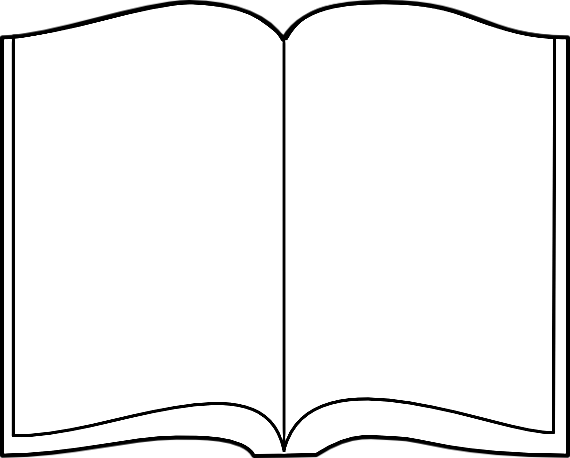 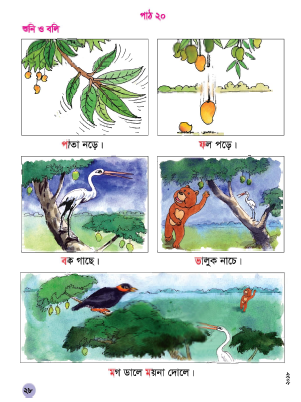 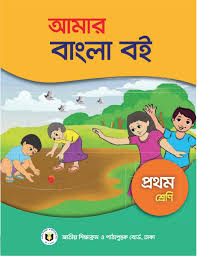 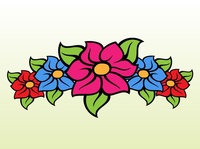 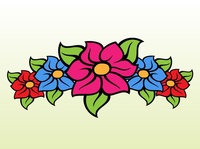 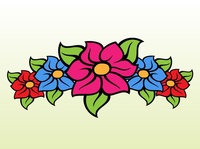 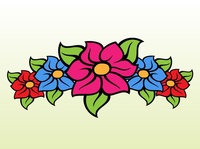 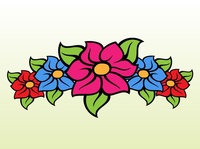 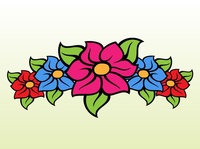 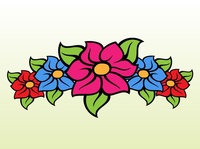 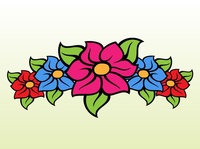 শিক্ষকের পাঠ
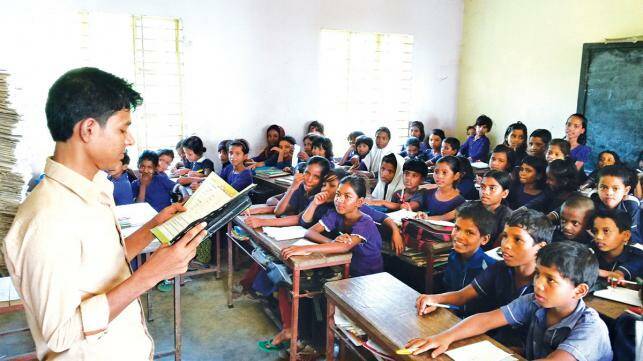 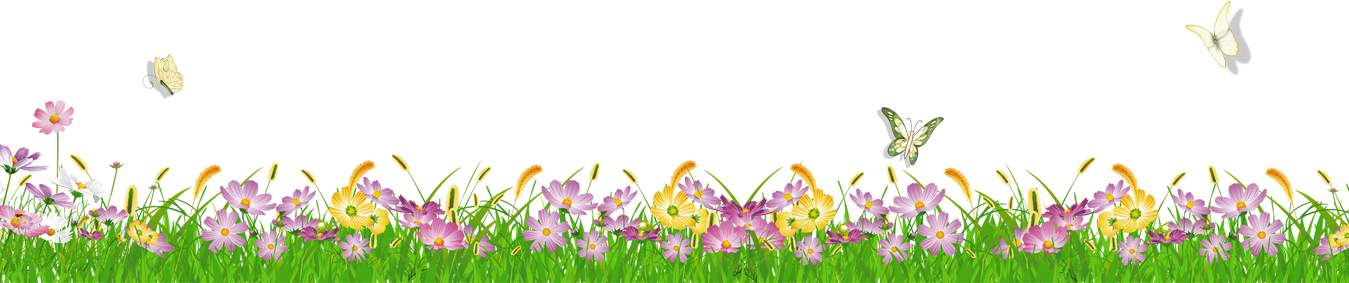 শিক্ষক এবং শিক্ষার্থীর মিলিত পাঠ।
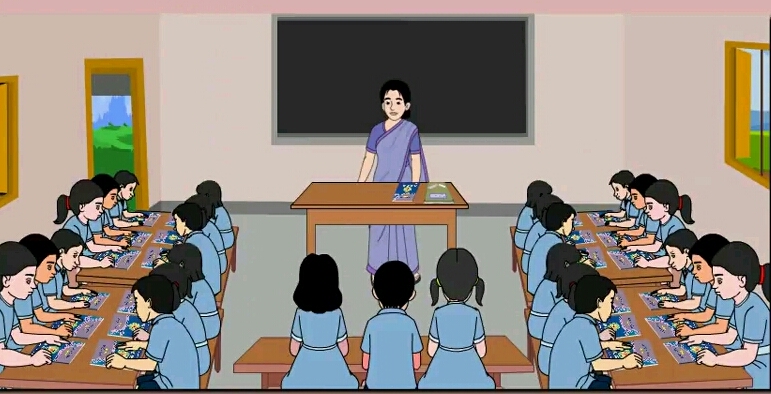 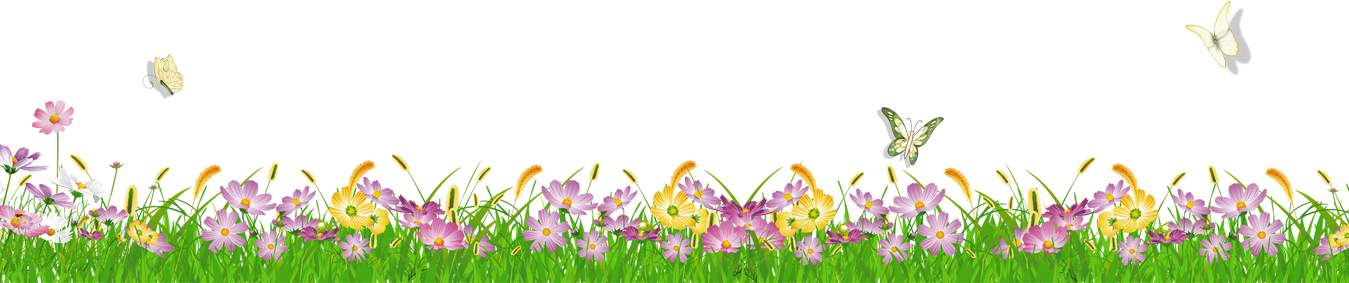 শিক্ষার্থীর পাঠ
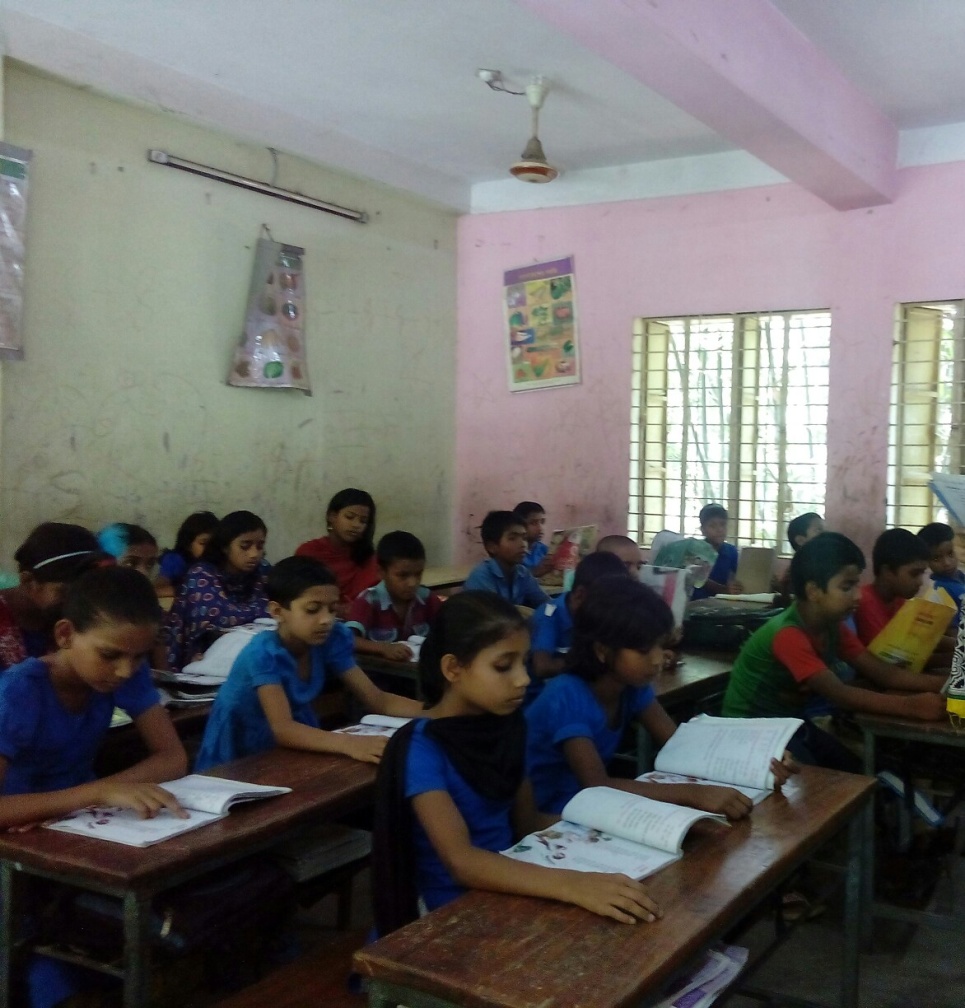 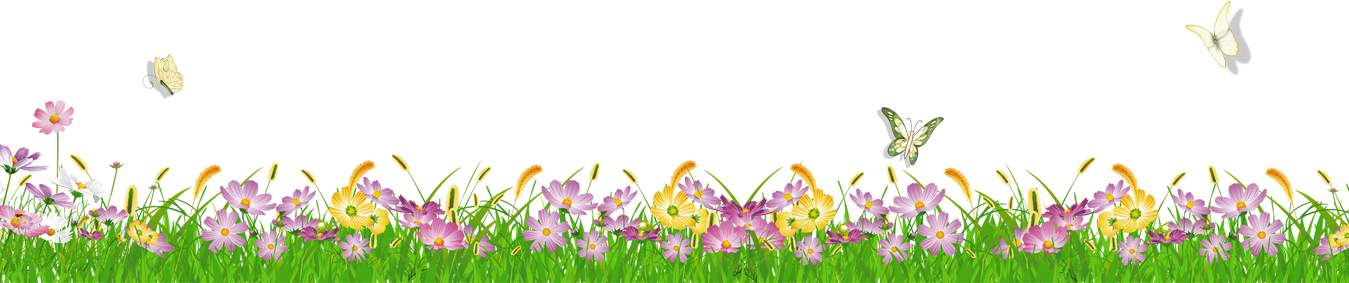 সকলে উচ্চস্বরে বলো
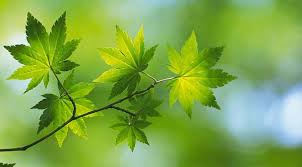 পাতা
প
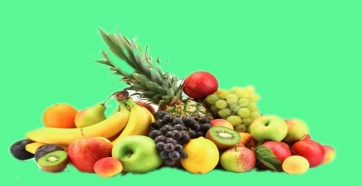 ফল
ফ
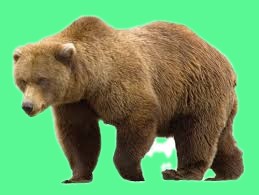 ভালুক
ভ
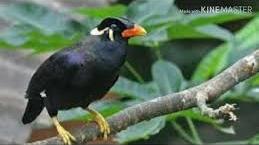 ম
ময়না
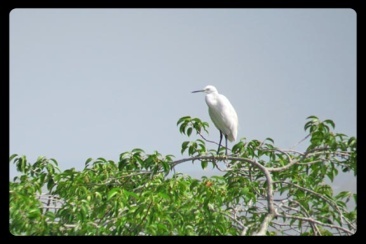 ব
বক
একক কাজ
ছবির সাথে বর্ণ গুলোর  মিল করে সাজাও
প
ফ
ব
ম
ভ
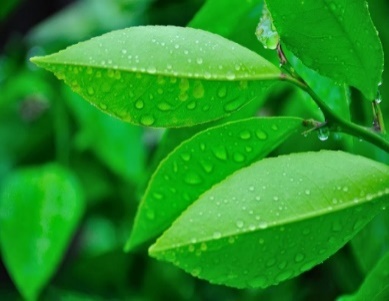 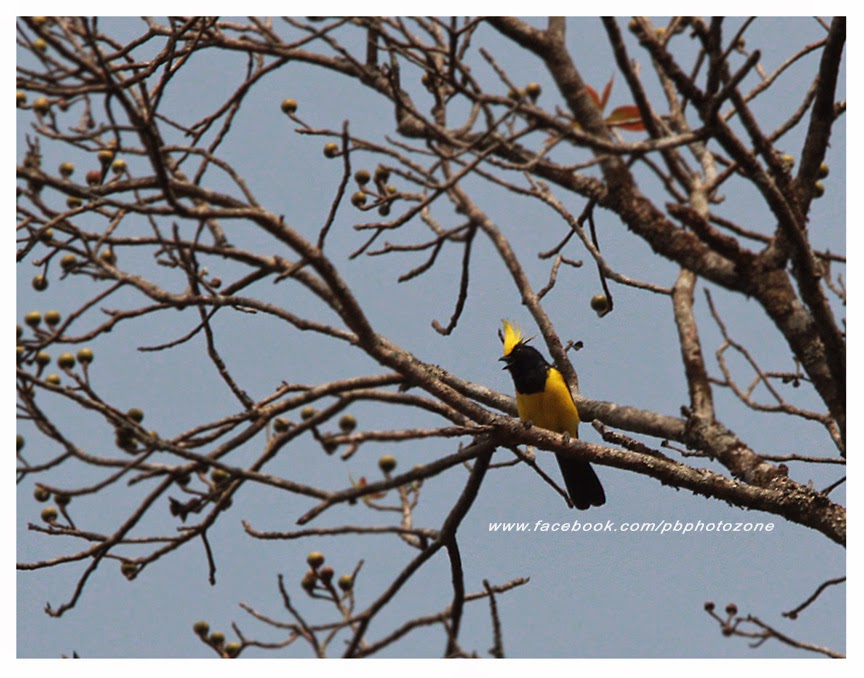 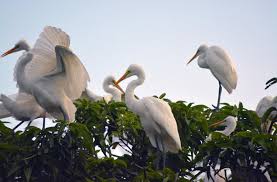 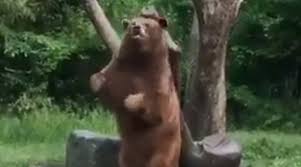 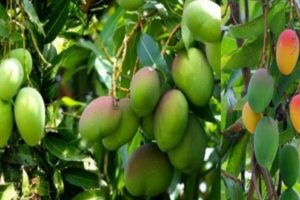 জোড়ায় কাজ
পাতা
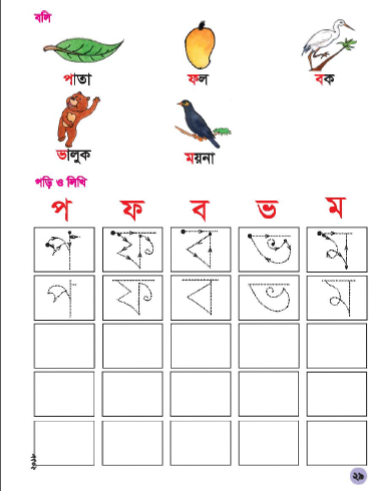 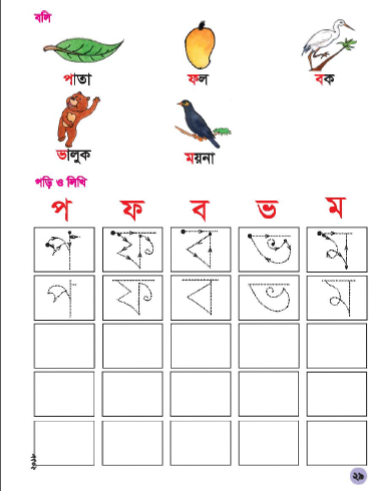 ফল
ছবি দেখে শব্দ বল।
বক
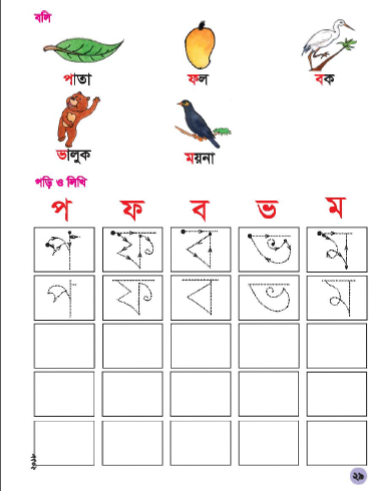 ভালুক
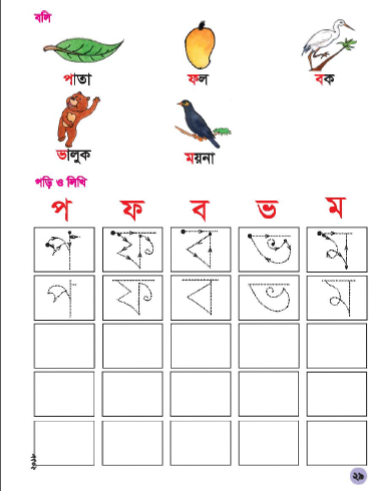 এসো মিল করে নেই।
ময়না
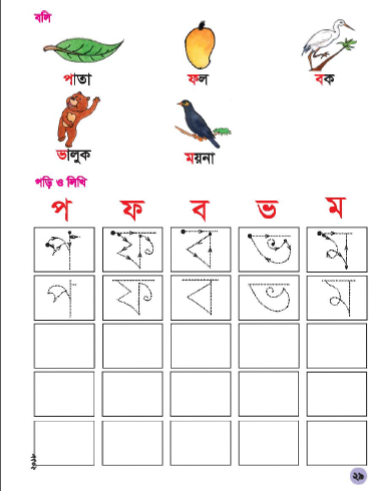 দলীয় কাজ
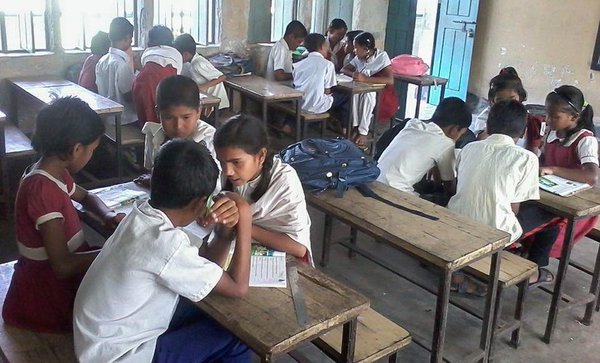 বর্ণ দ্বারা ১ টি করে শব্দ বল
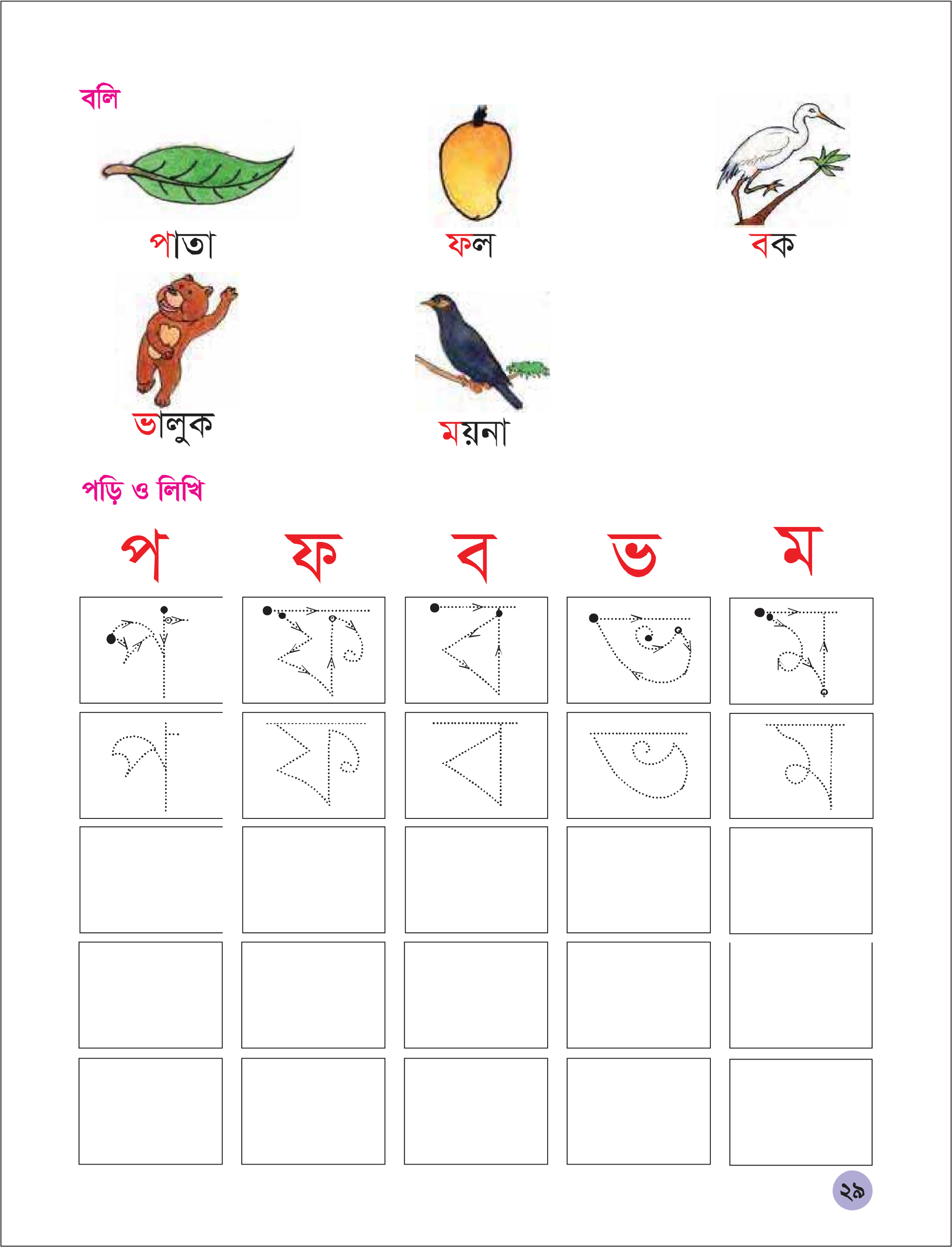 মূল্যায়ন
ছবি দেখে প, ফ, ব, ভ, ম বর্ণ দিয়ে ছবির নিচে নাম লিখ।
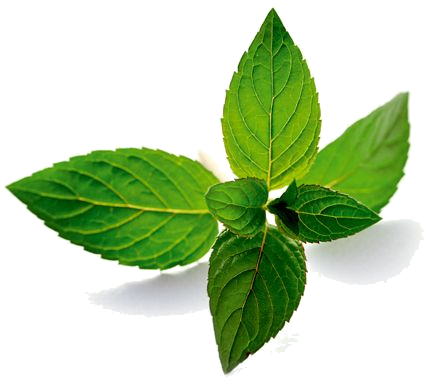 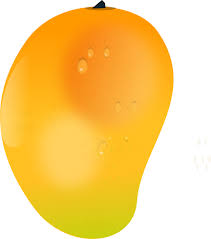 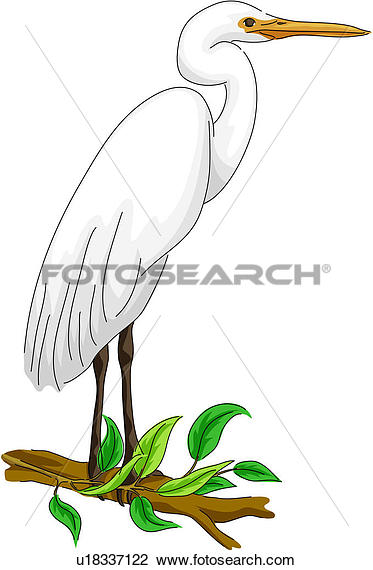 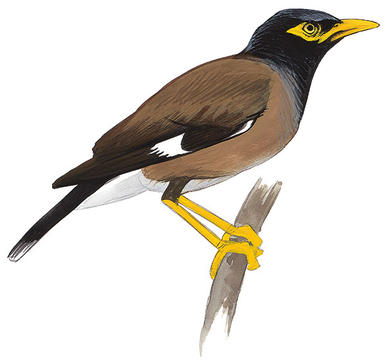 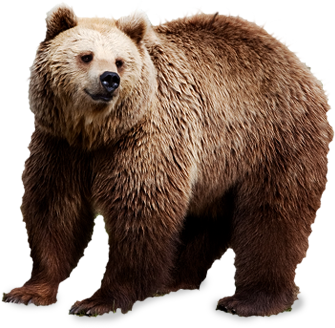 ময়না
পাতা
ফল
বক
ভালুক
........................
........................
........................
........................
........................
বাড়ির কাজ
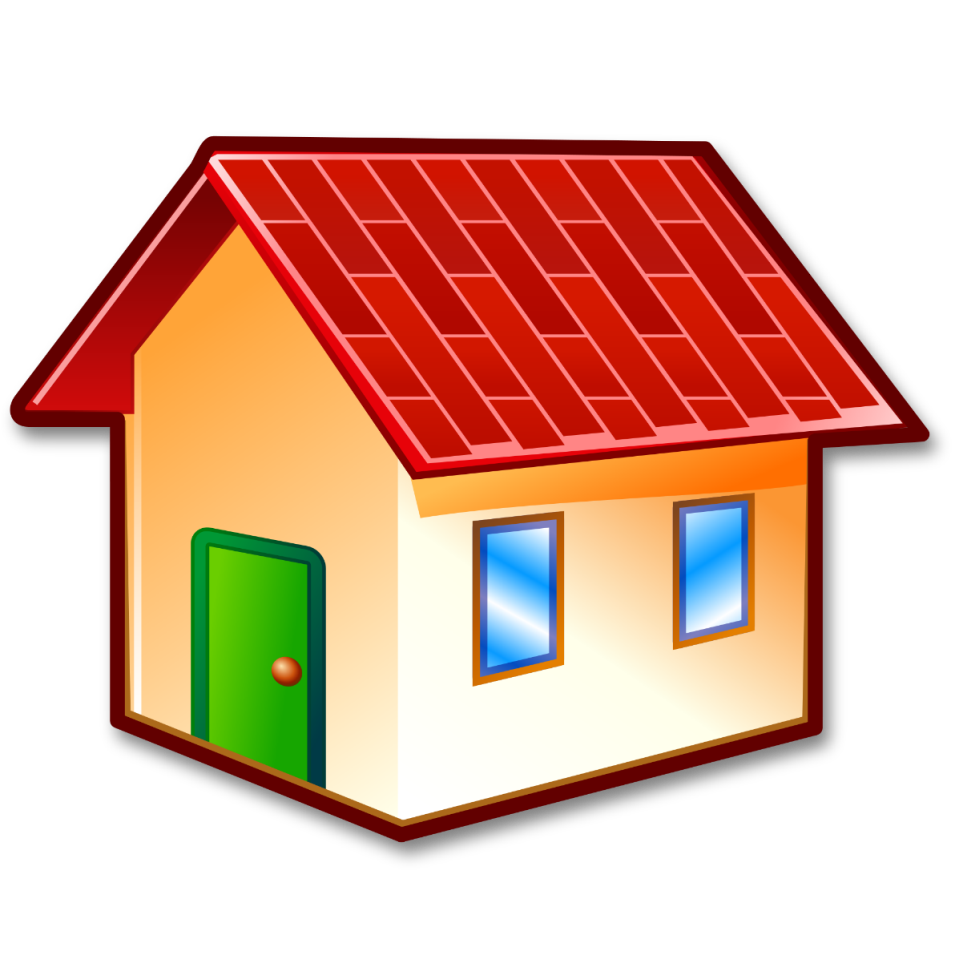 প
ফ
ব
ভ
ম
বর্ণগুলো দিয়ে ২ টি করে শব্দ লিখে আনবে।
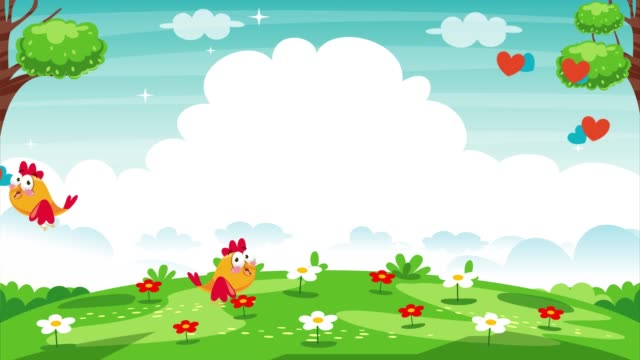 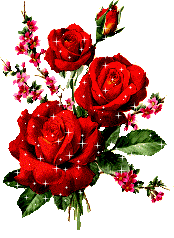 ধন্যবাদ